Double Jpsi
Taozhe
SPS
Events mu_pt >3.5,   Jpsi_pt>10 but don’t pass the trigger
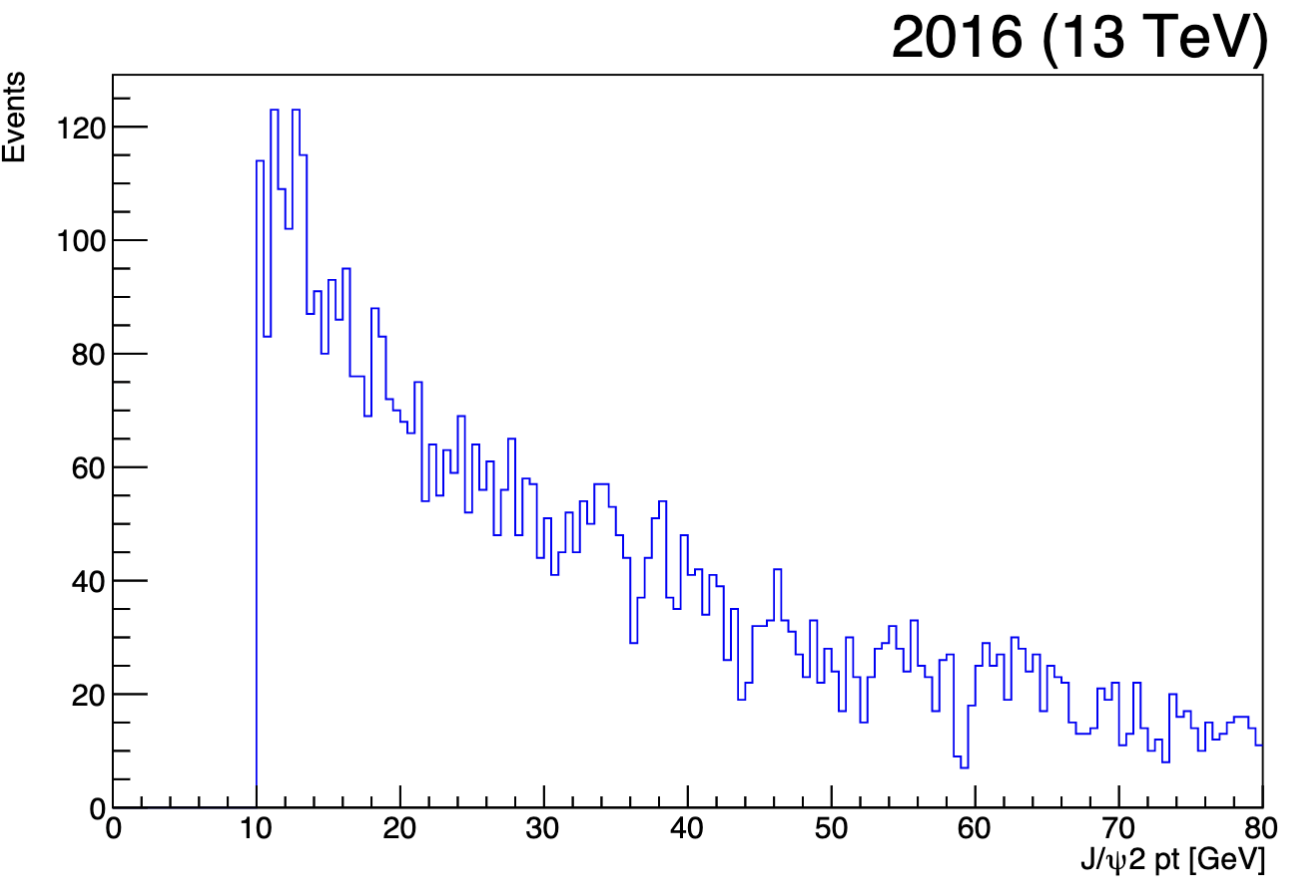 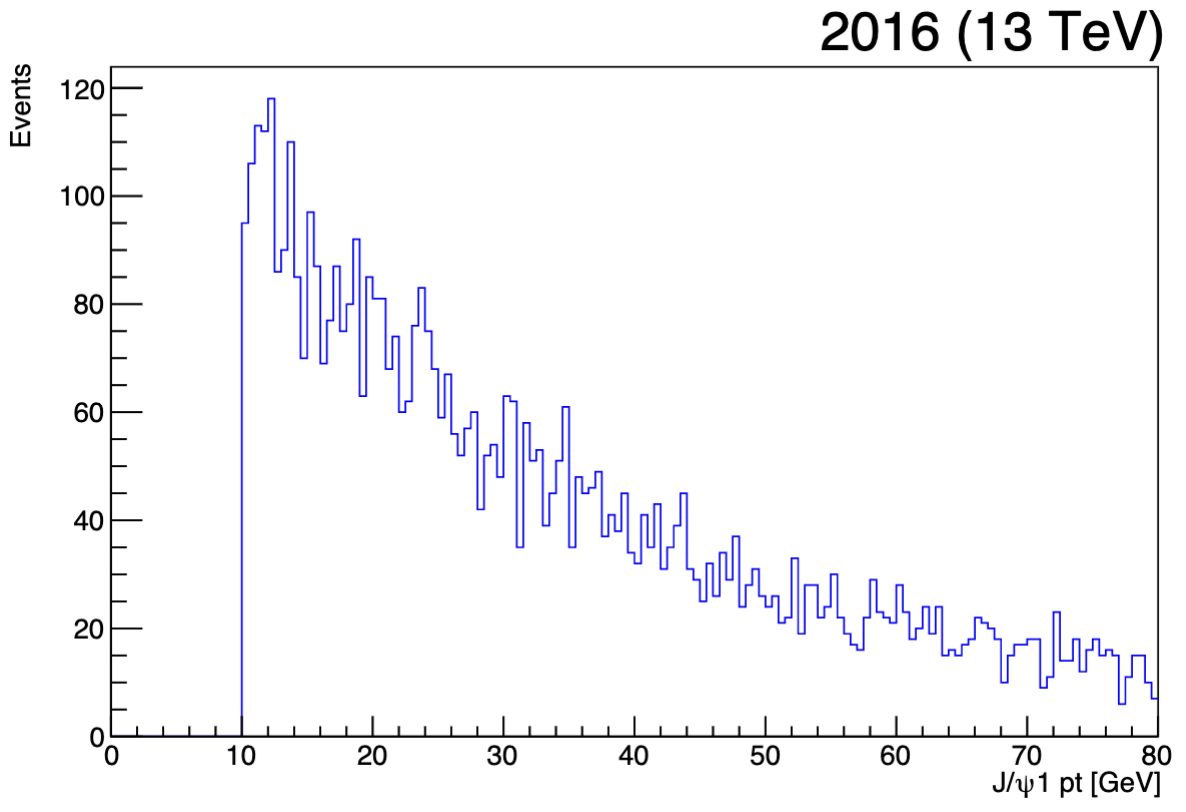 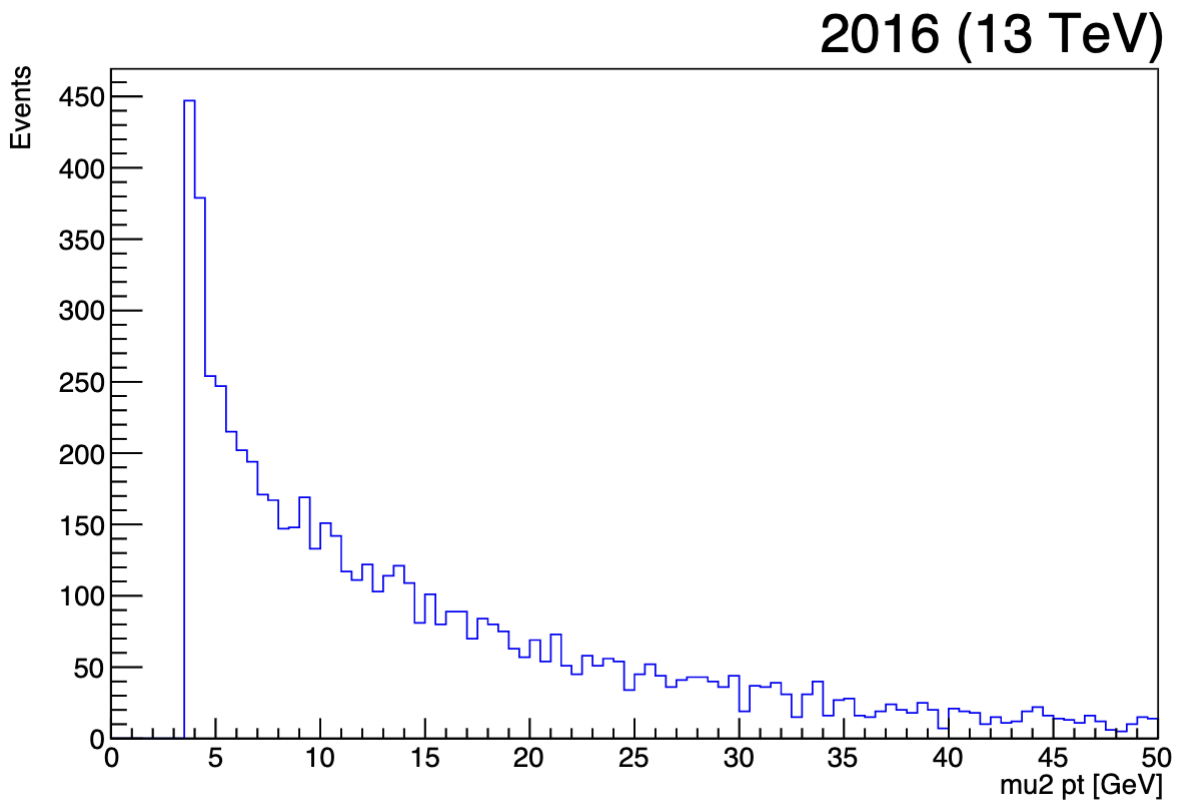 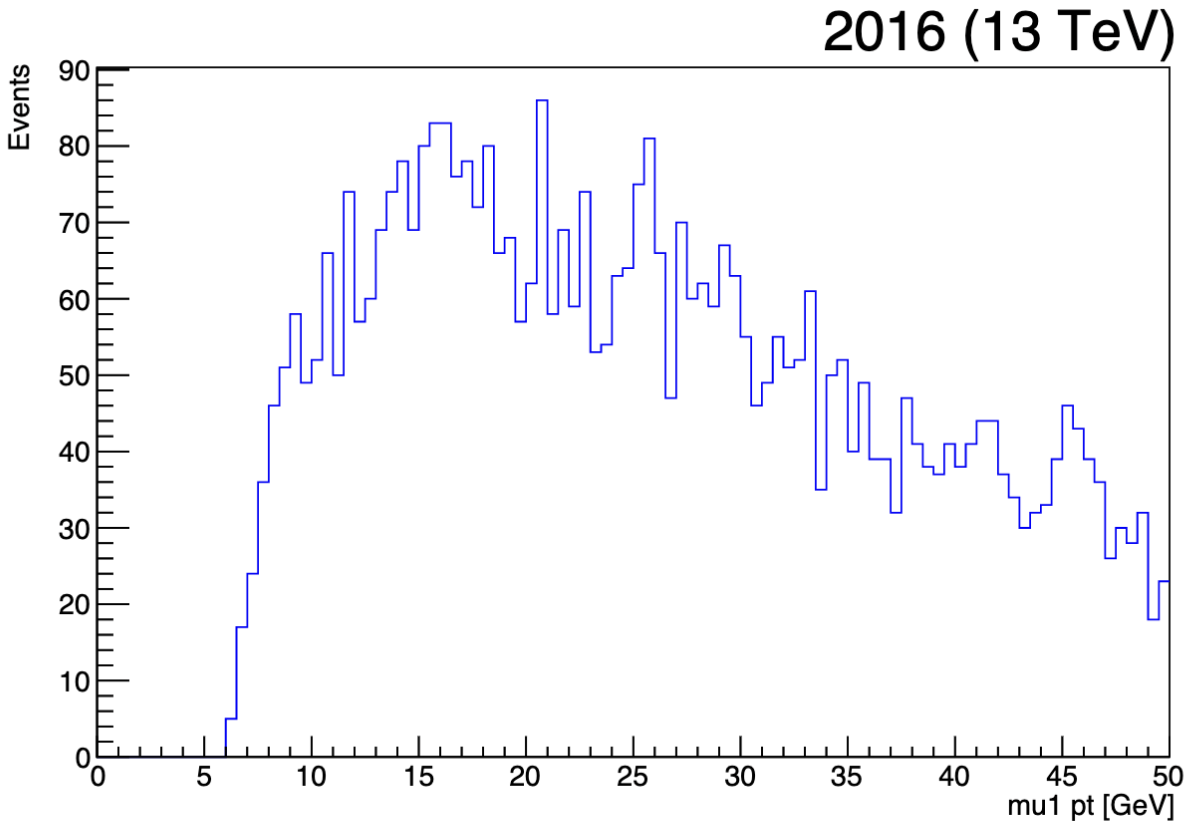 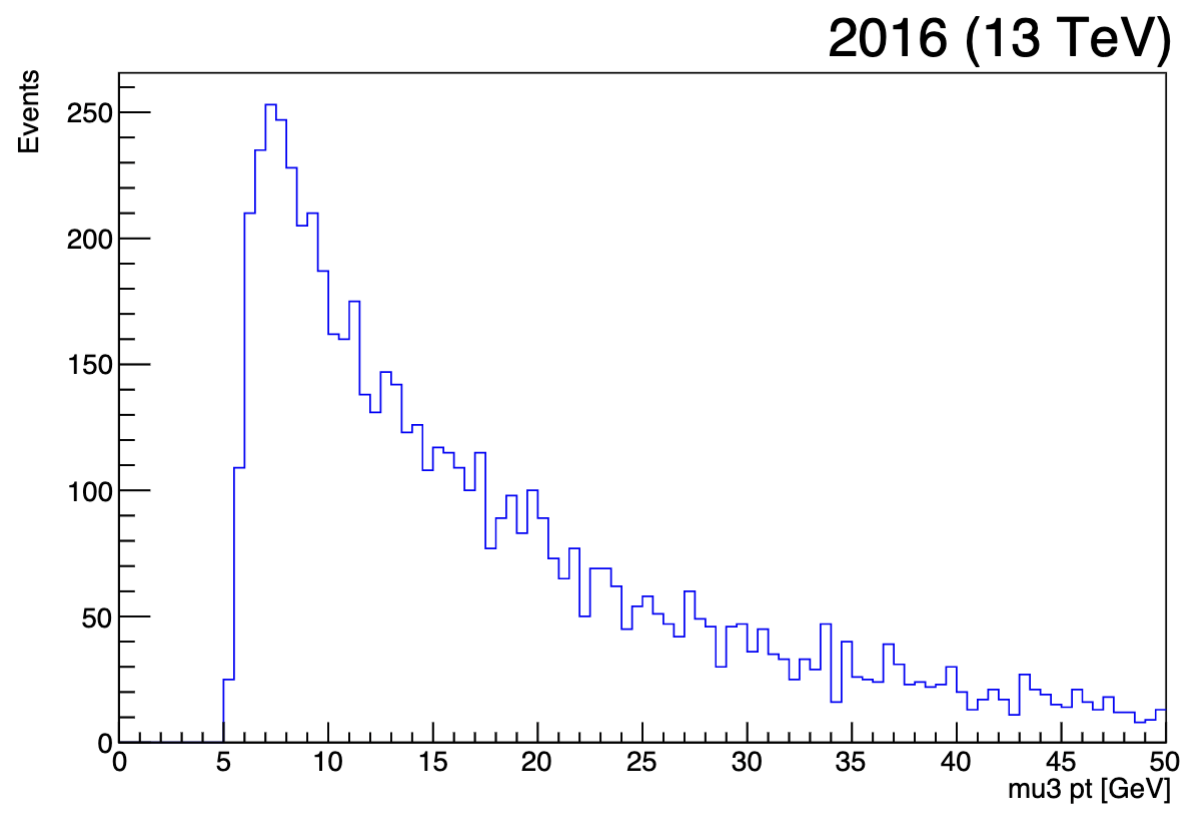 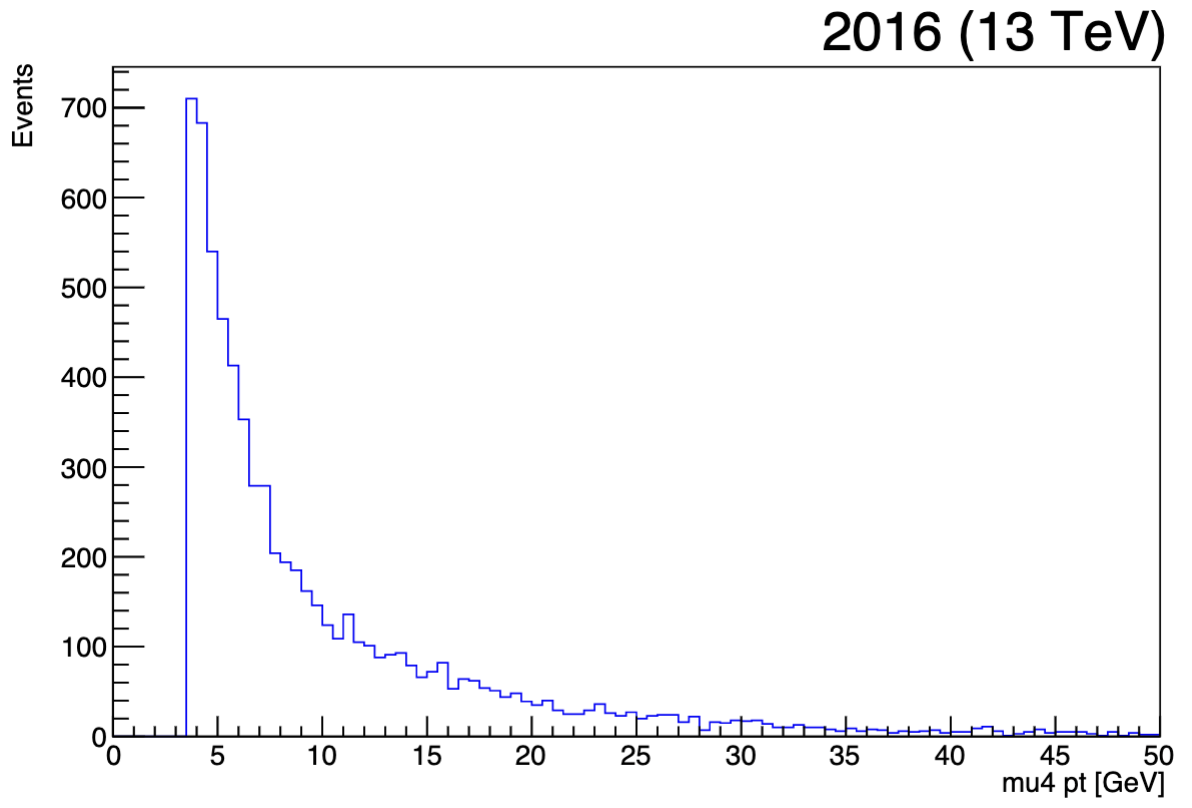 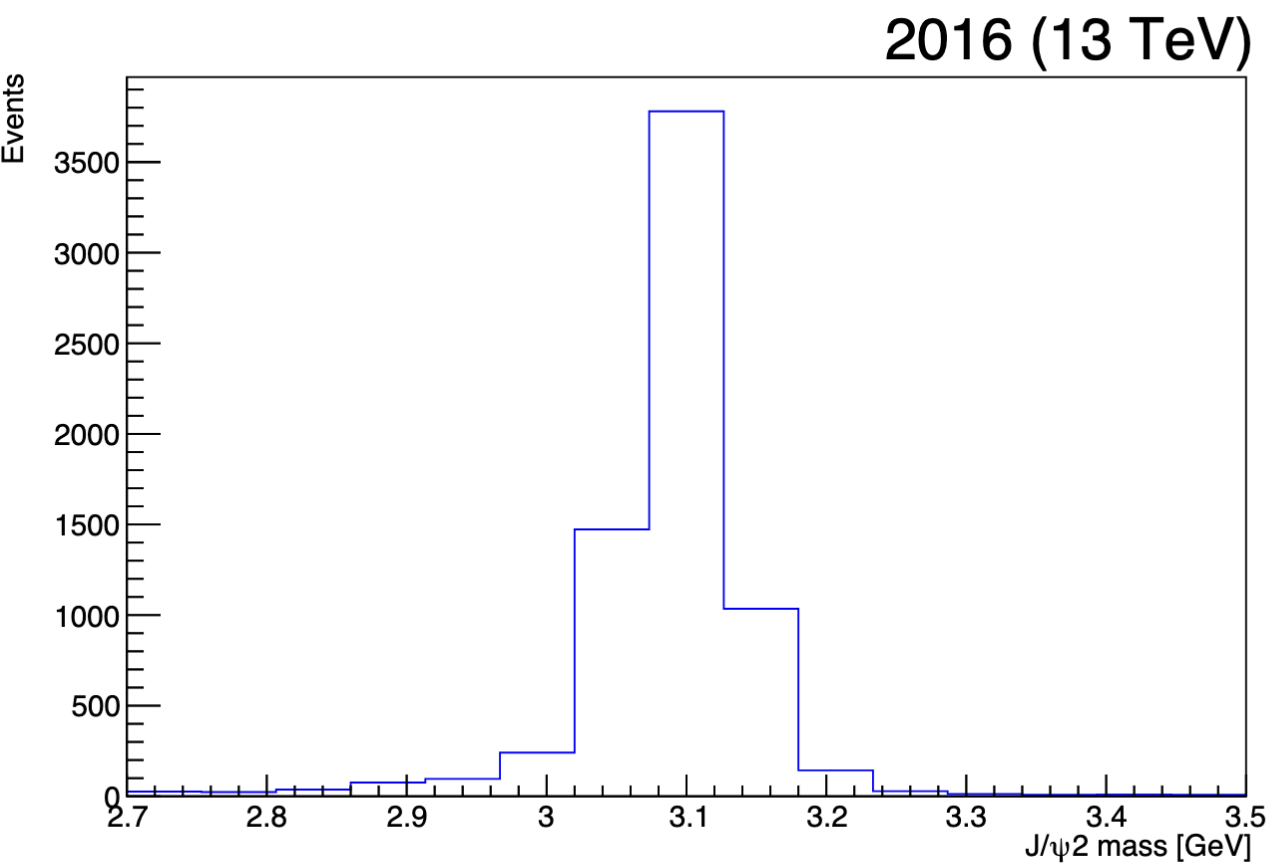 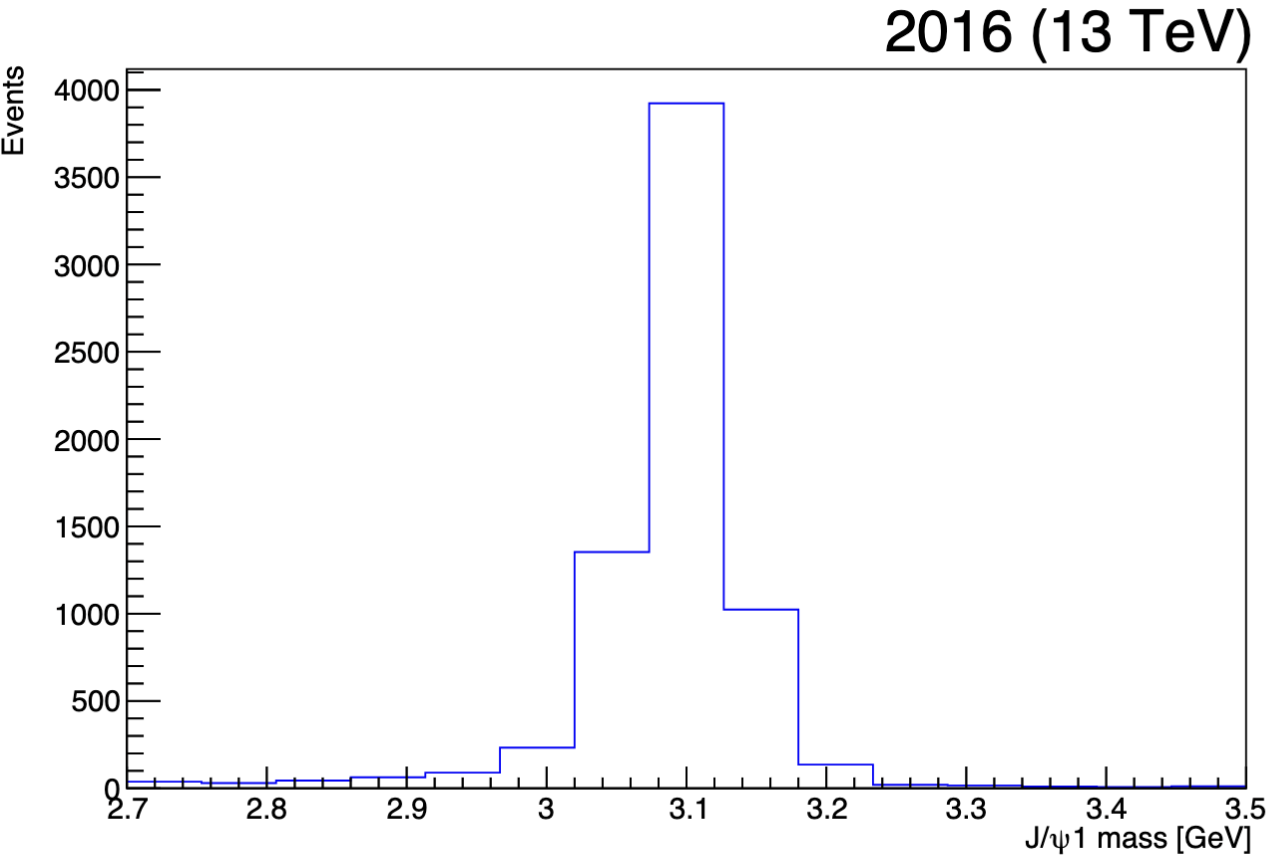 SPS
Events mu_pt >3.5,   Jpsi_pt>10 and pass the trigger
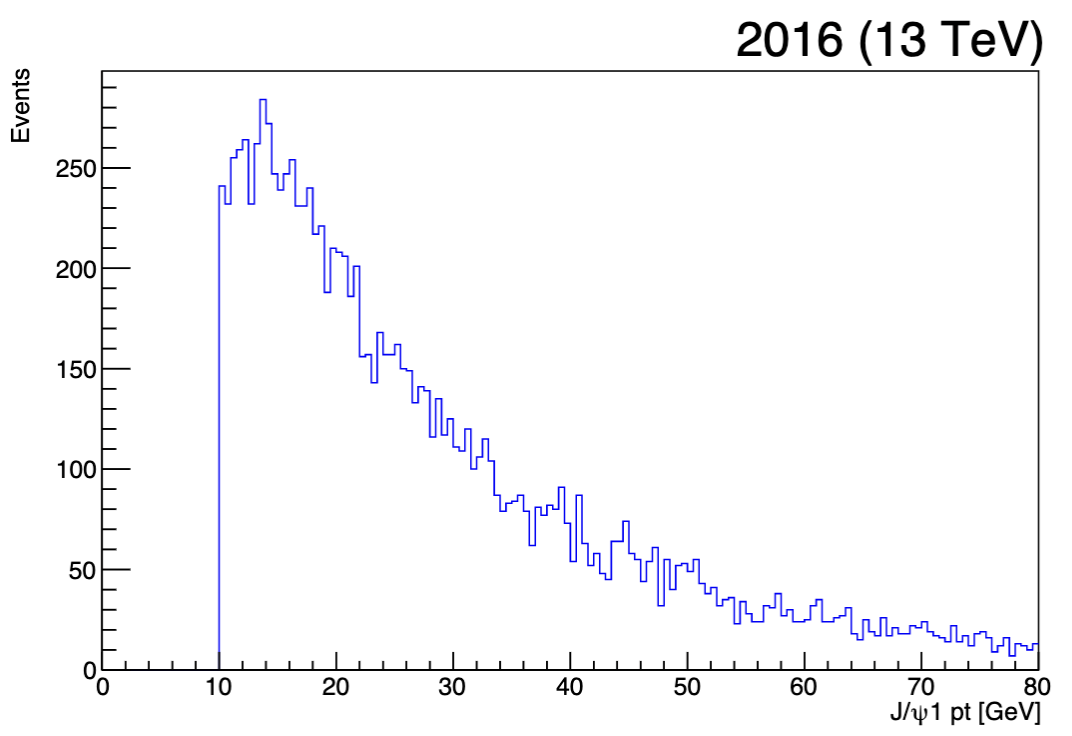 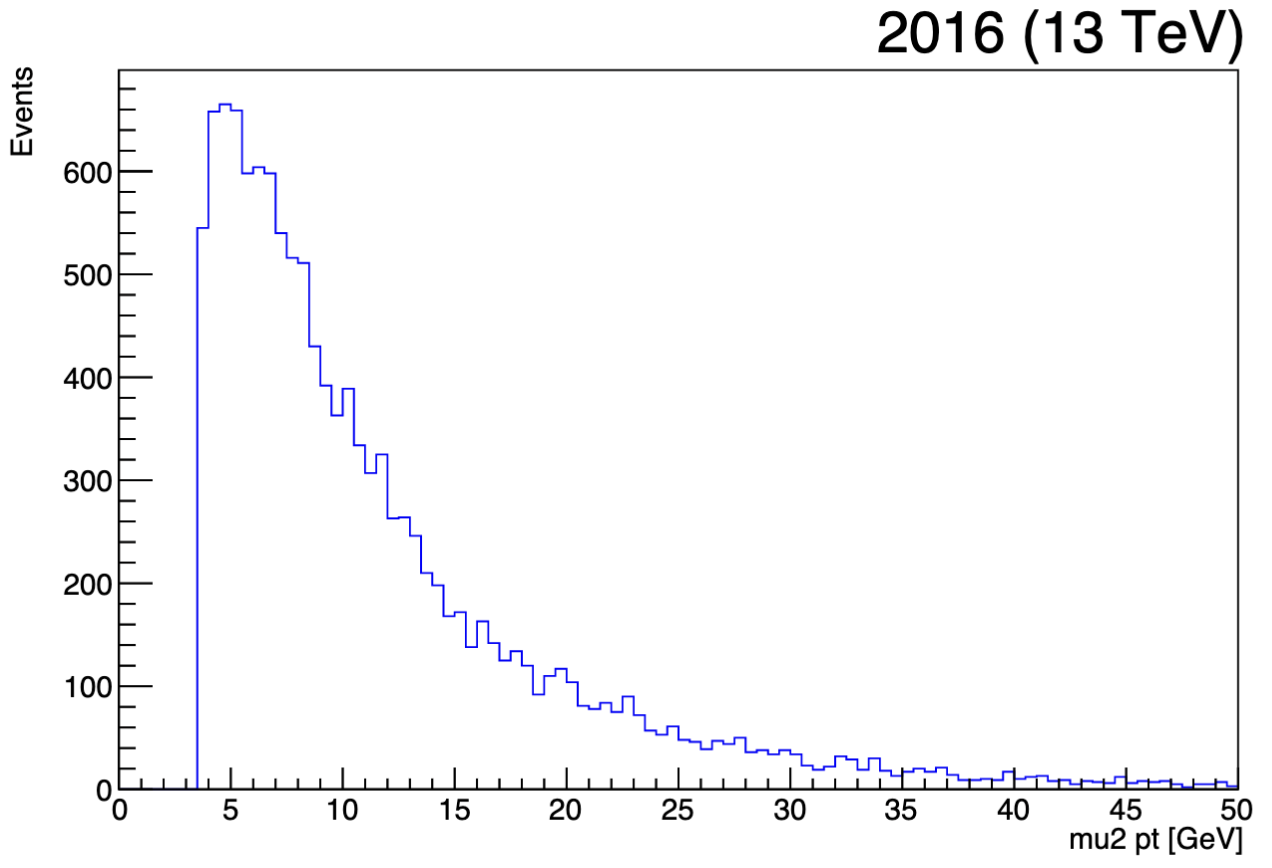 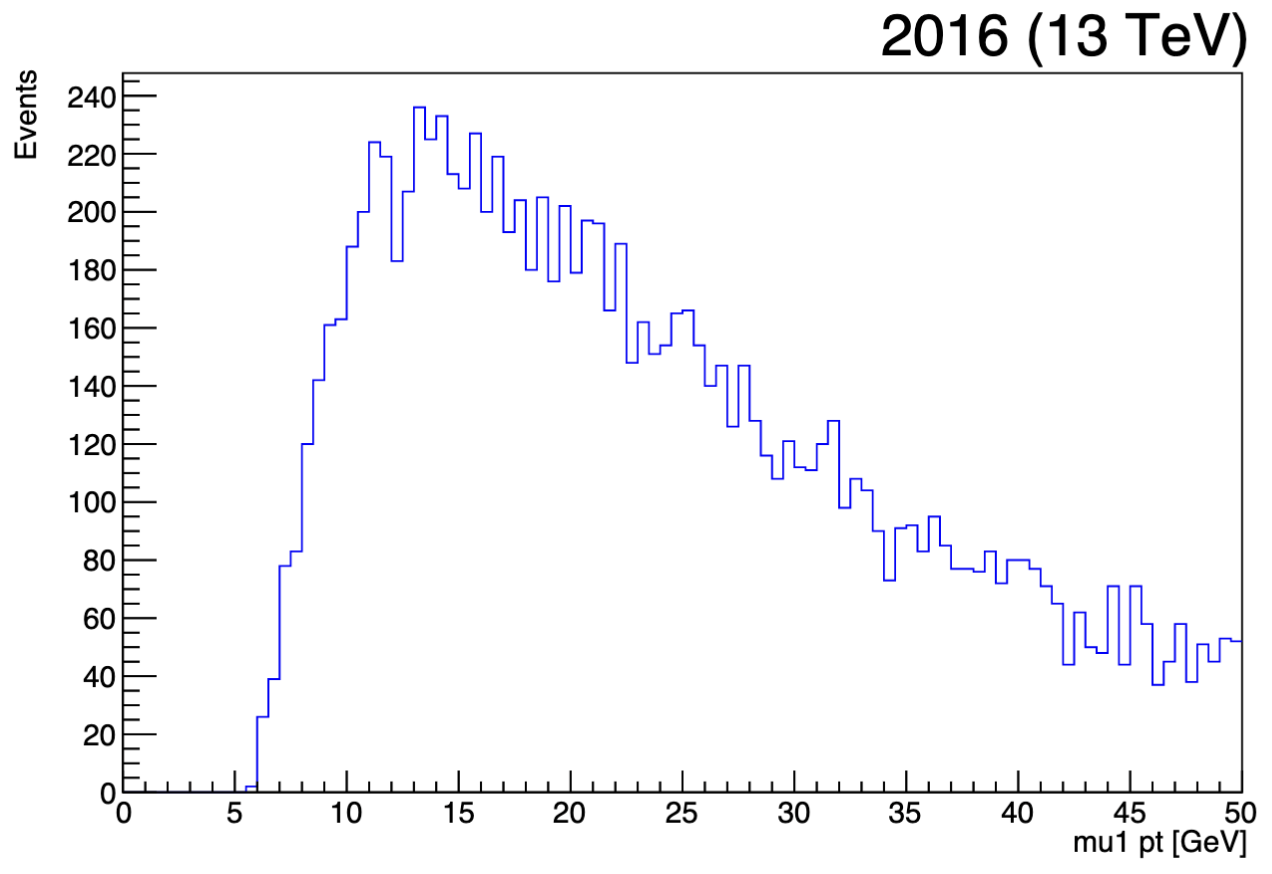 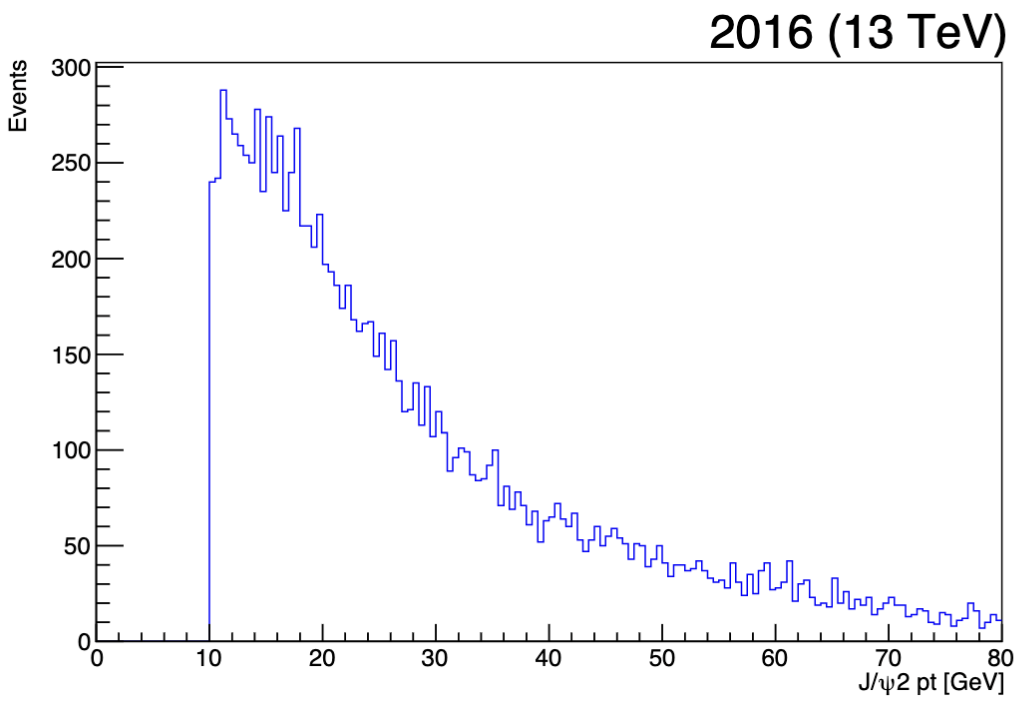 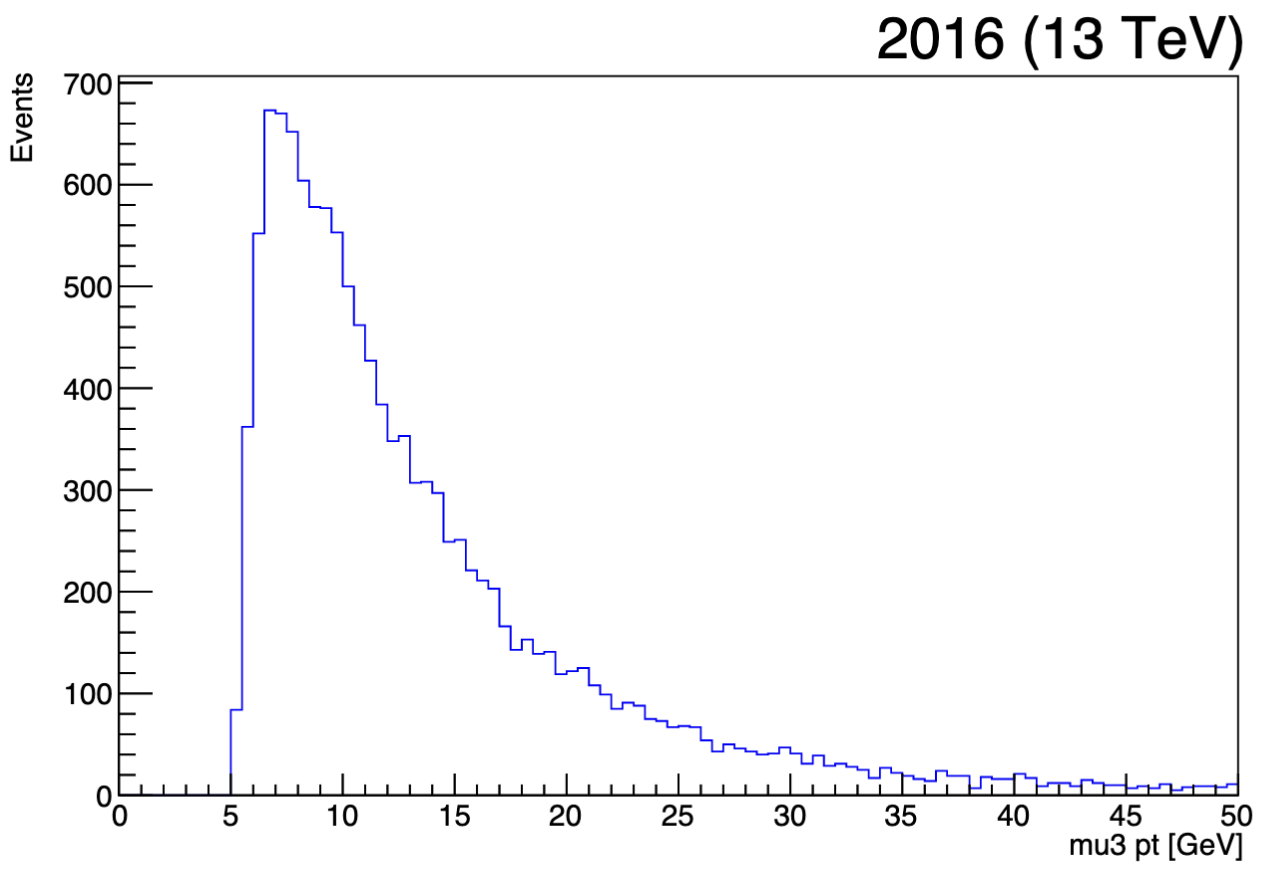 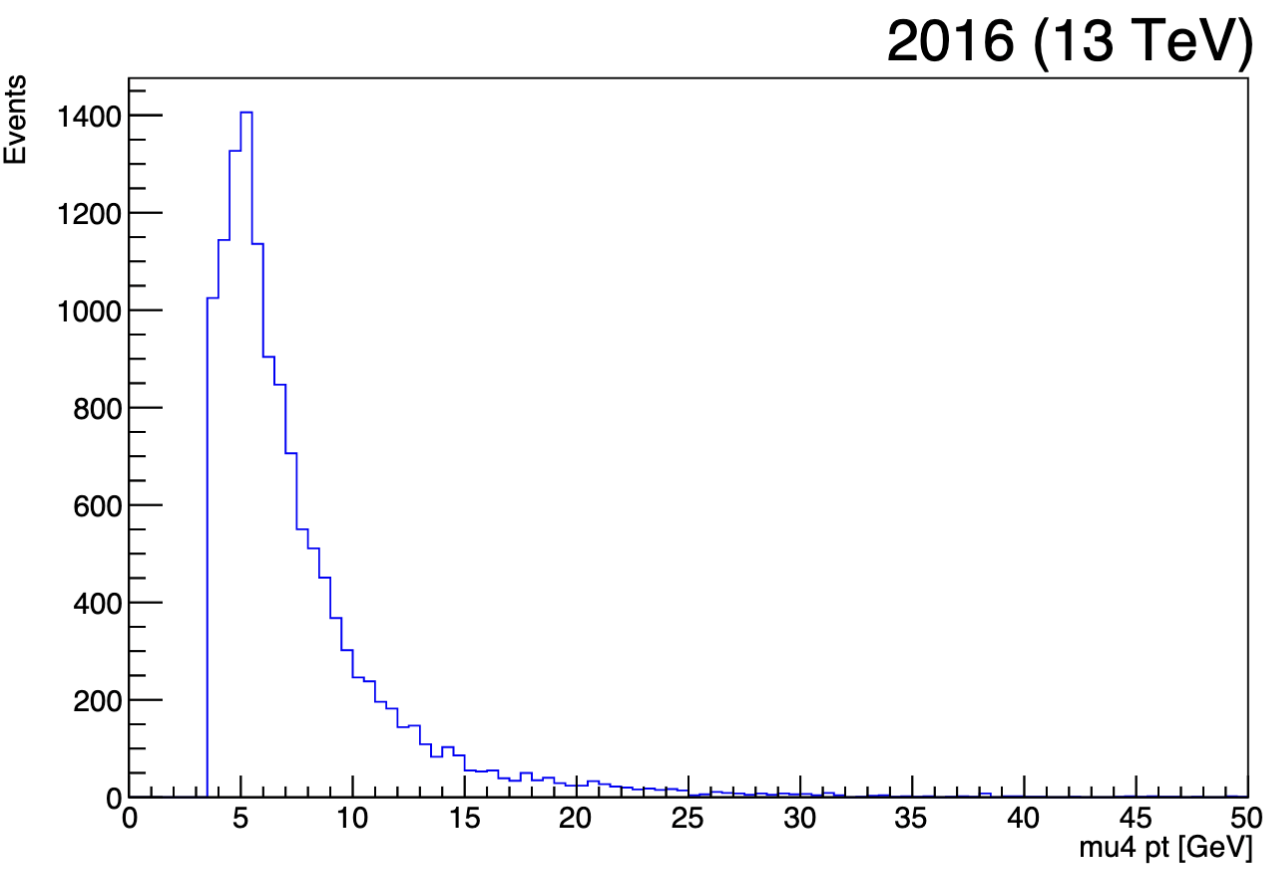 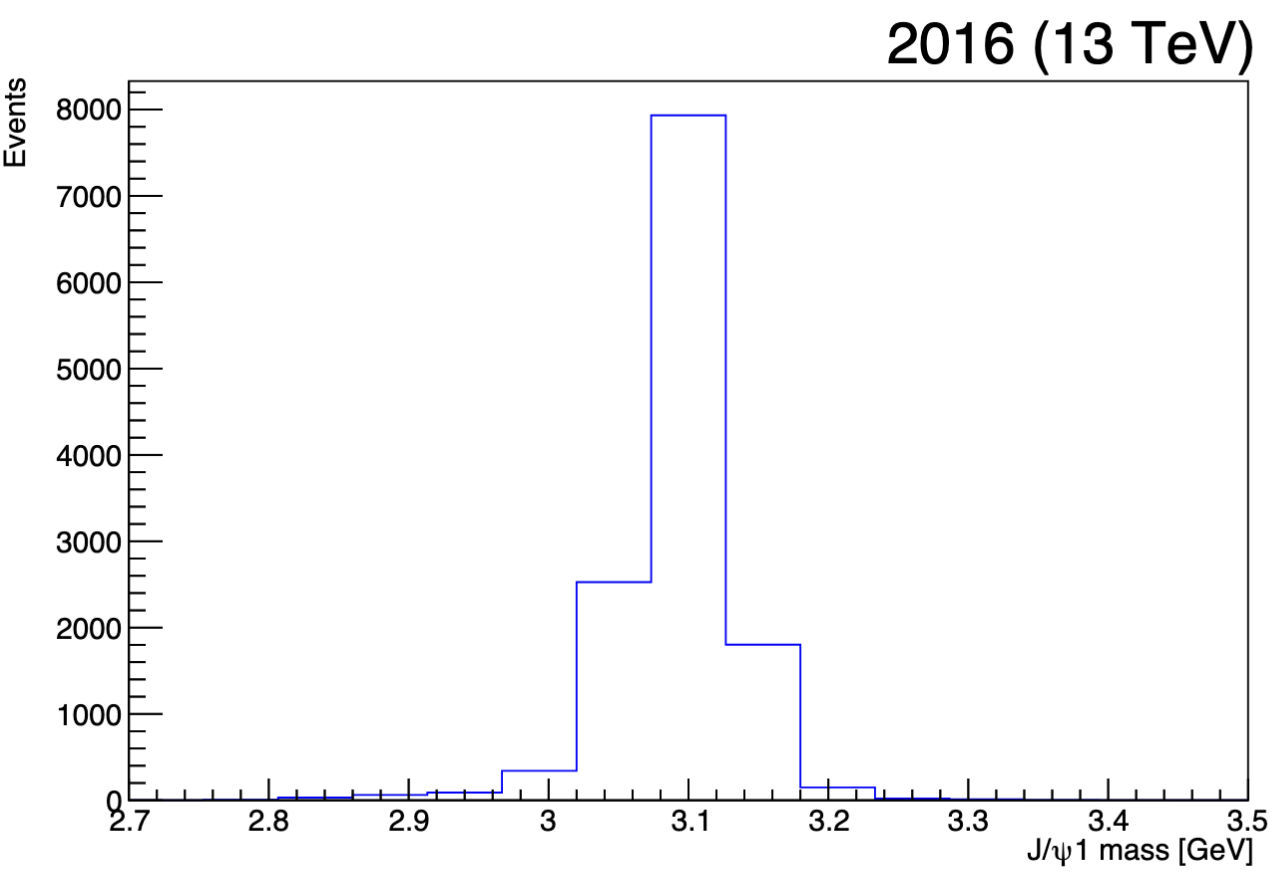 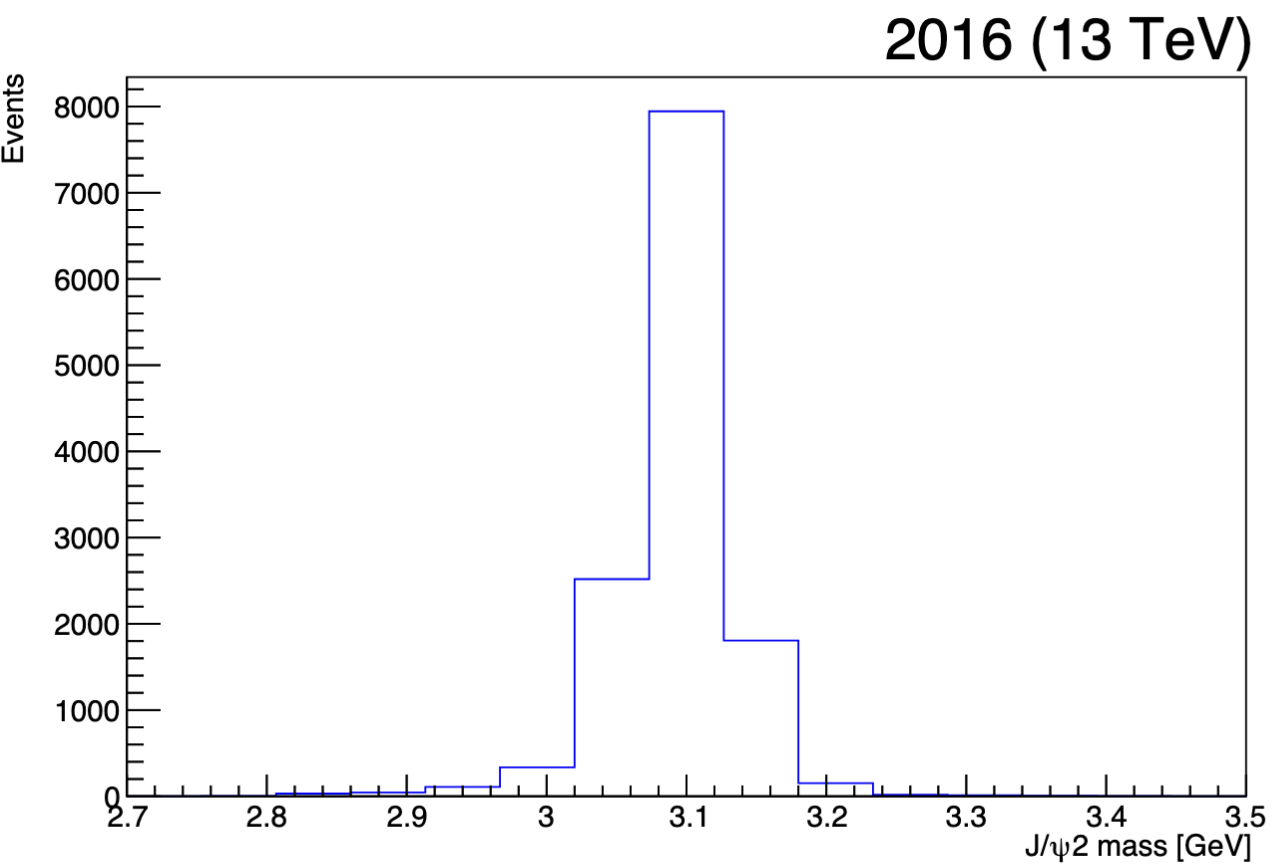